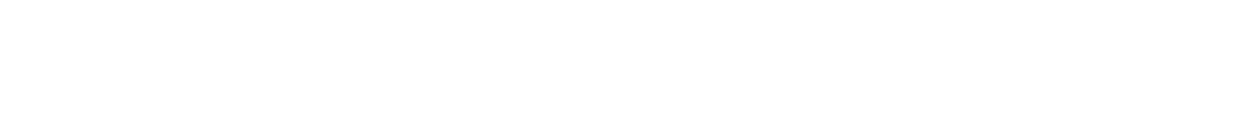 Фотография 
необходимого
самосвала
Проект презентации
автомобильного завода
БЕЛАЗ
Имя | Дата
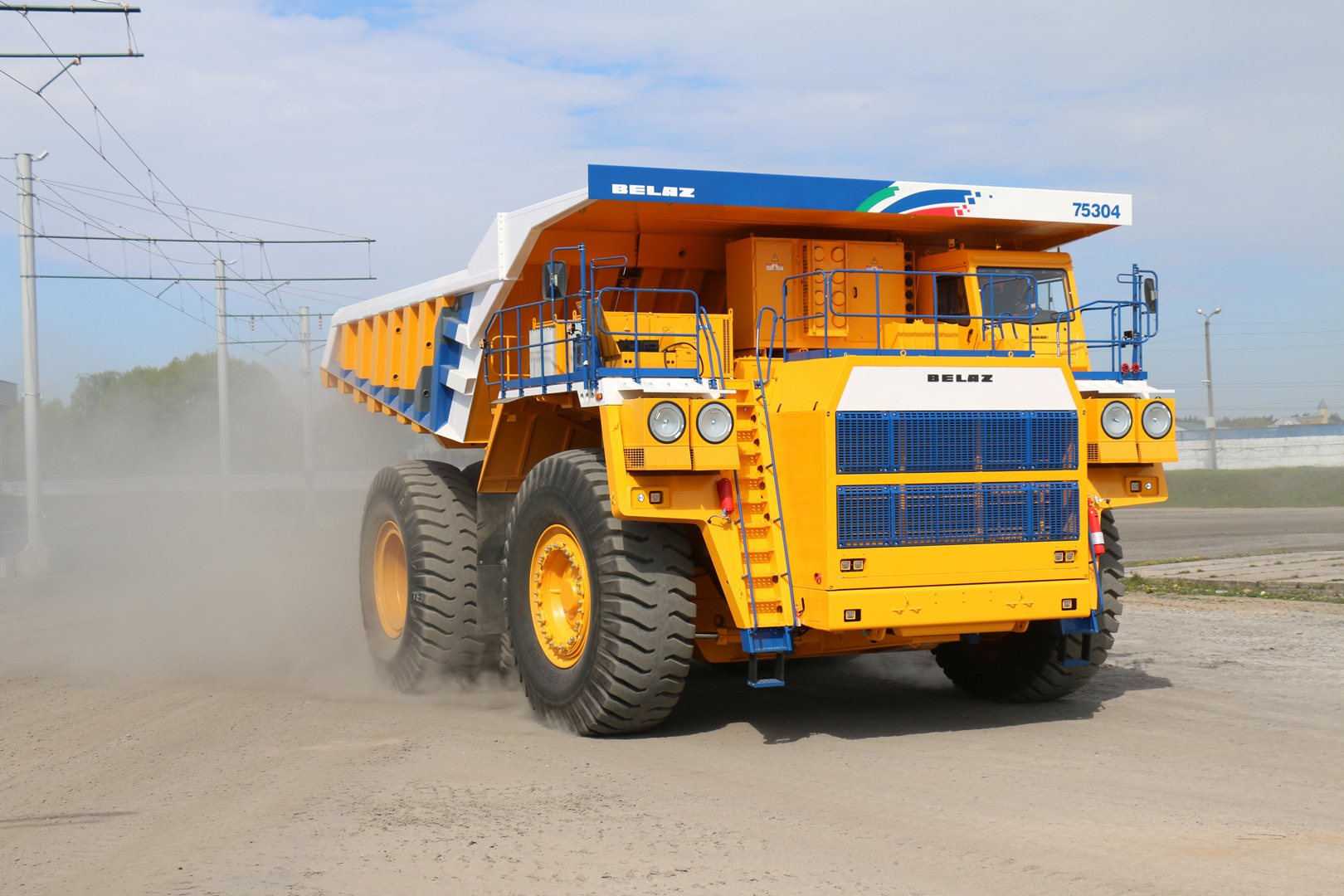 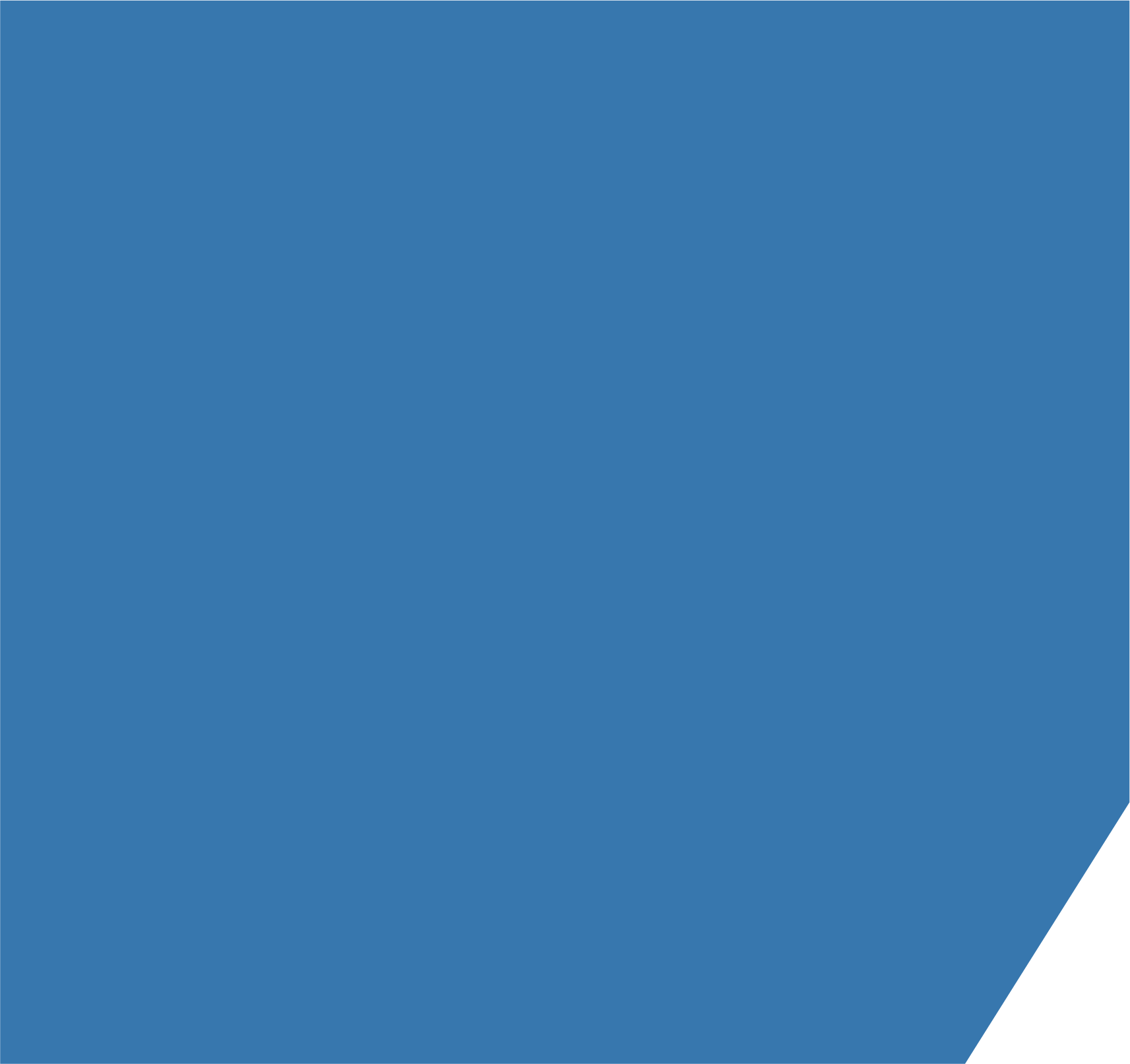 ВАШ ЗАГОЛОВОК ИЛИ СЛОГАН
БЕЛАЗ-75304
Самосвал карьерный
Фотография 
необходимого
самосвала
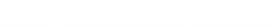 ВАШ ЗАГОЛОВОК ИЛИ СЛОГАН
БЕЛАЗ-75304
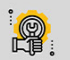 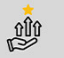 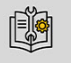 Характеристики
Преимущества
Комплектация
Текст
Текст
Текст
Самосвалы
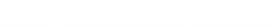 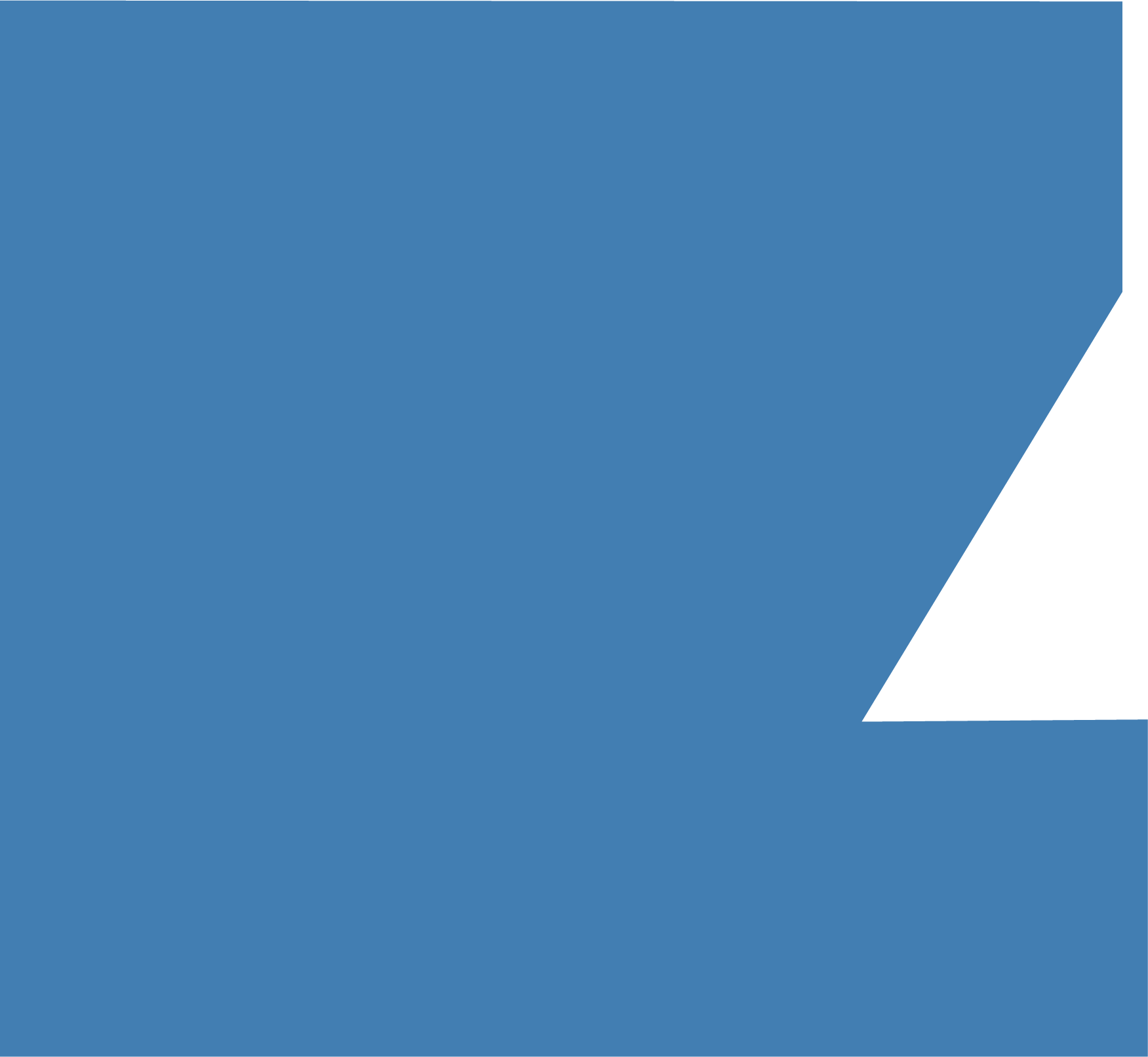 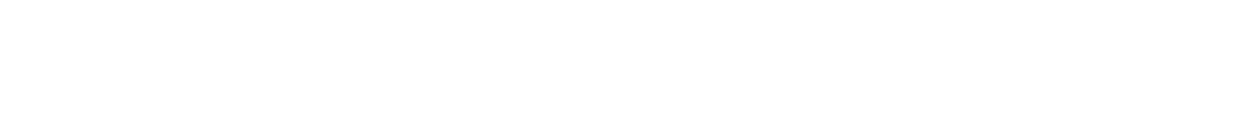 Спасибо!
office@belaz.minsk.by
+375 1775 2-75-72
www.belaz.by